August 2021
Safety green light
1
1	What is the job to be done?
At what exact location?
Do I understand my role and am I able to do it? Have  the procedure and work permit been explained to me?
Do I have the right tools/protective equipment  for the work?
2
What should I do if change occurs?
Change in conditions (environment, co-activities, etc.)  during the course of work (need for a tool not initially  planned, operating procedure or risk not initially  identified, etc.)?
3	What could happen that could be serious?
Is there a risk of a fatal accident?
Can someone hurt me or can I hurt someone?
What will protect me?
2
3
I am ready to start  my work safely
START
I have doubts
STOP

I report to my team leader
4
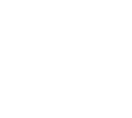 4
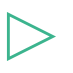 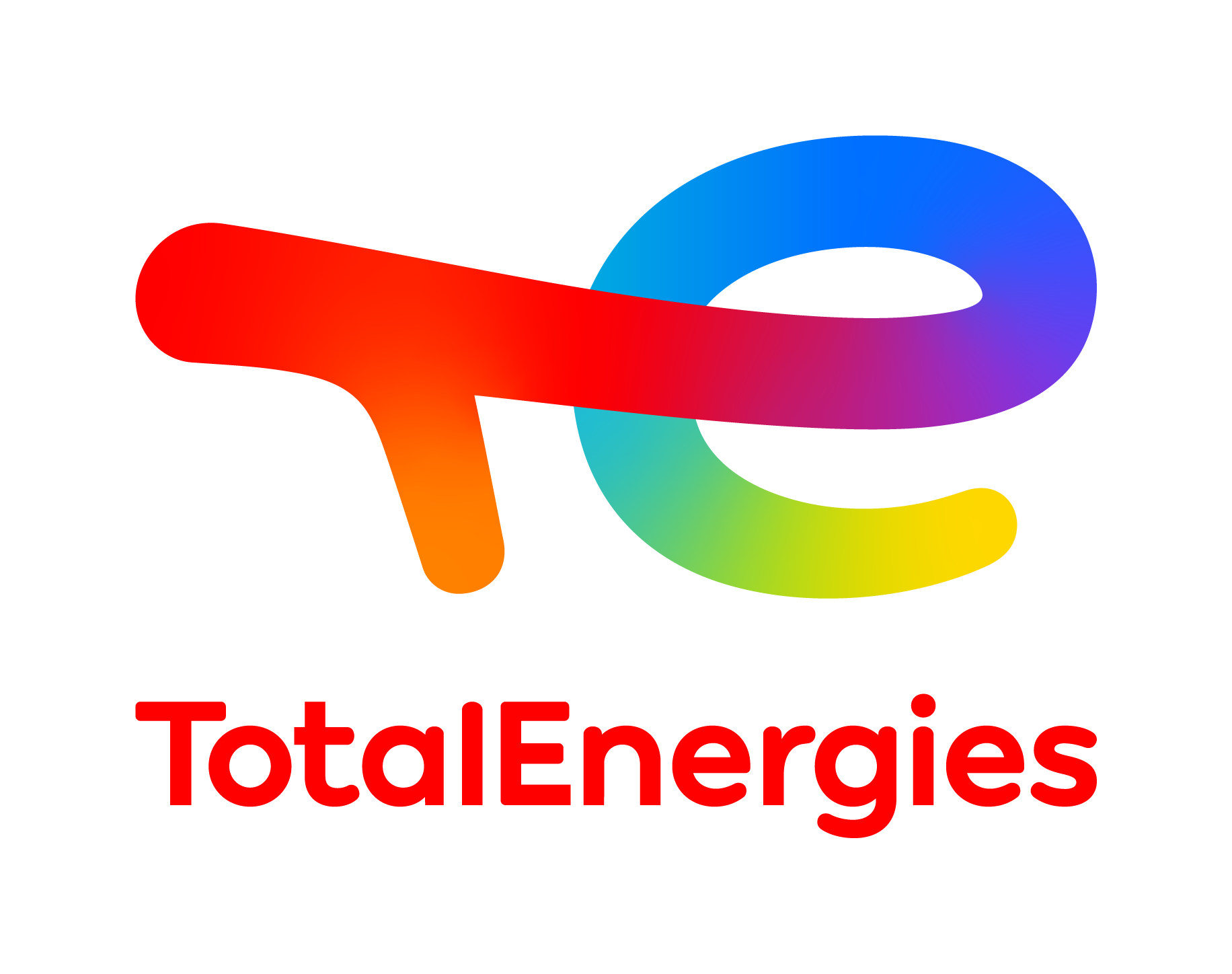 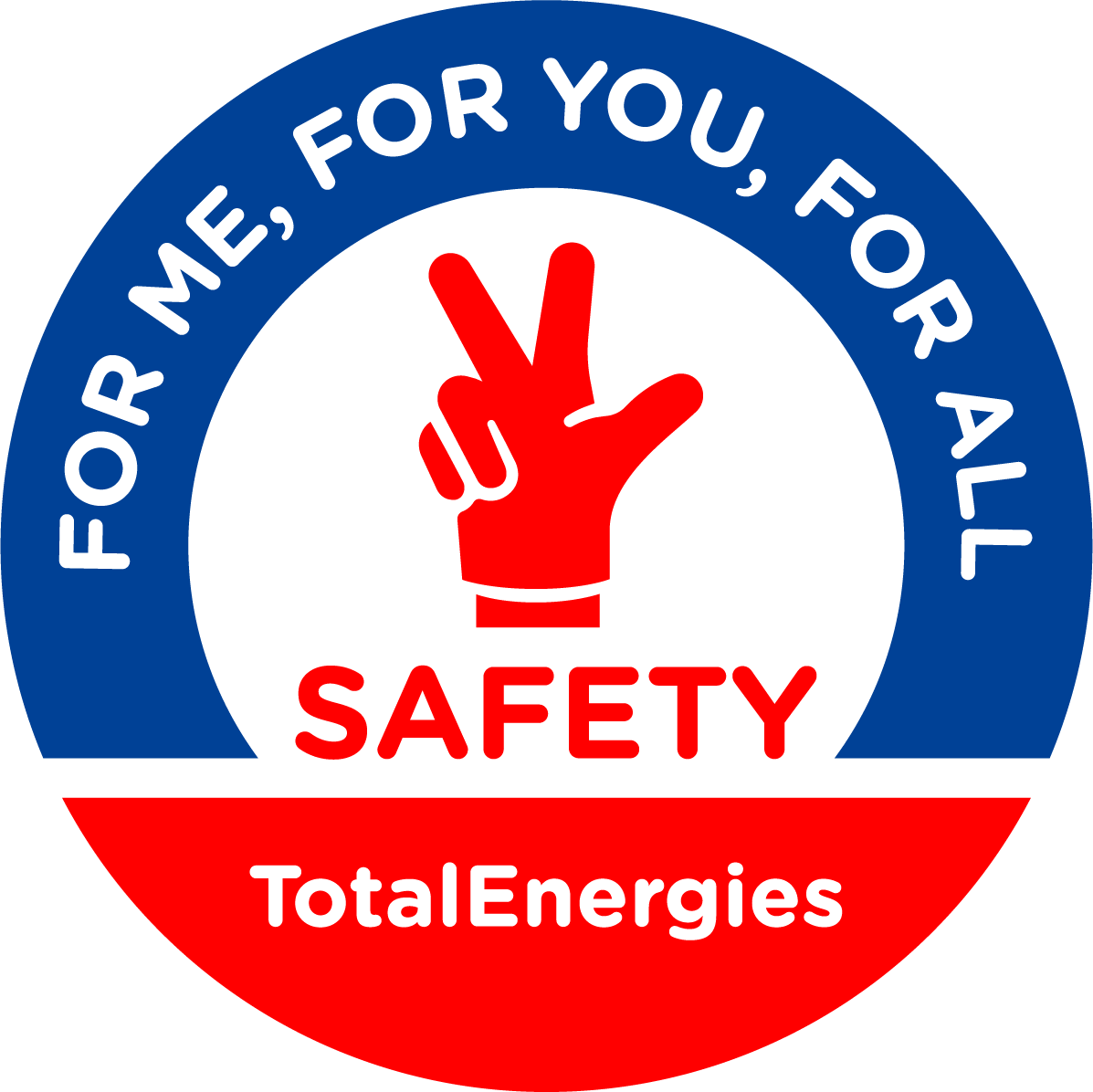